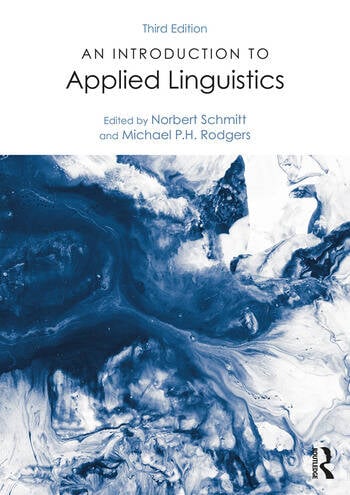 REFLECTIONS ON LINGUISTICS MASTERY---------------------------------------------------------------- Second Language Acquisition (SLA)
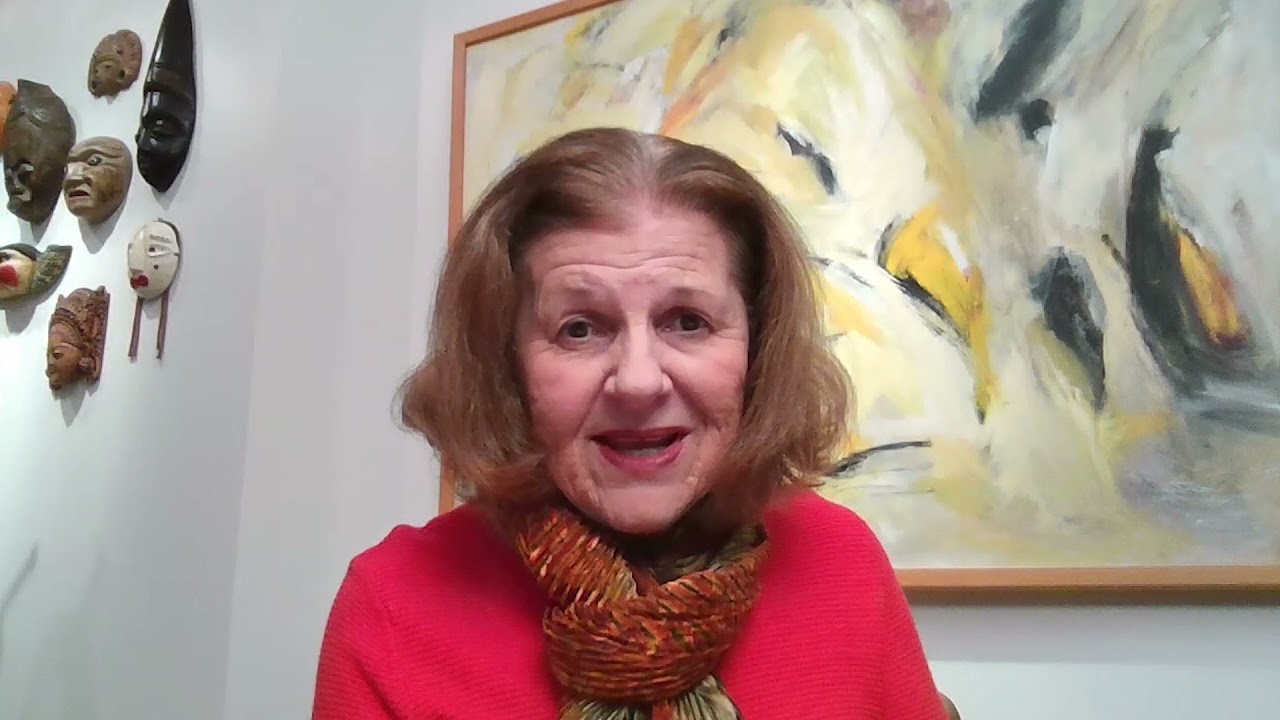 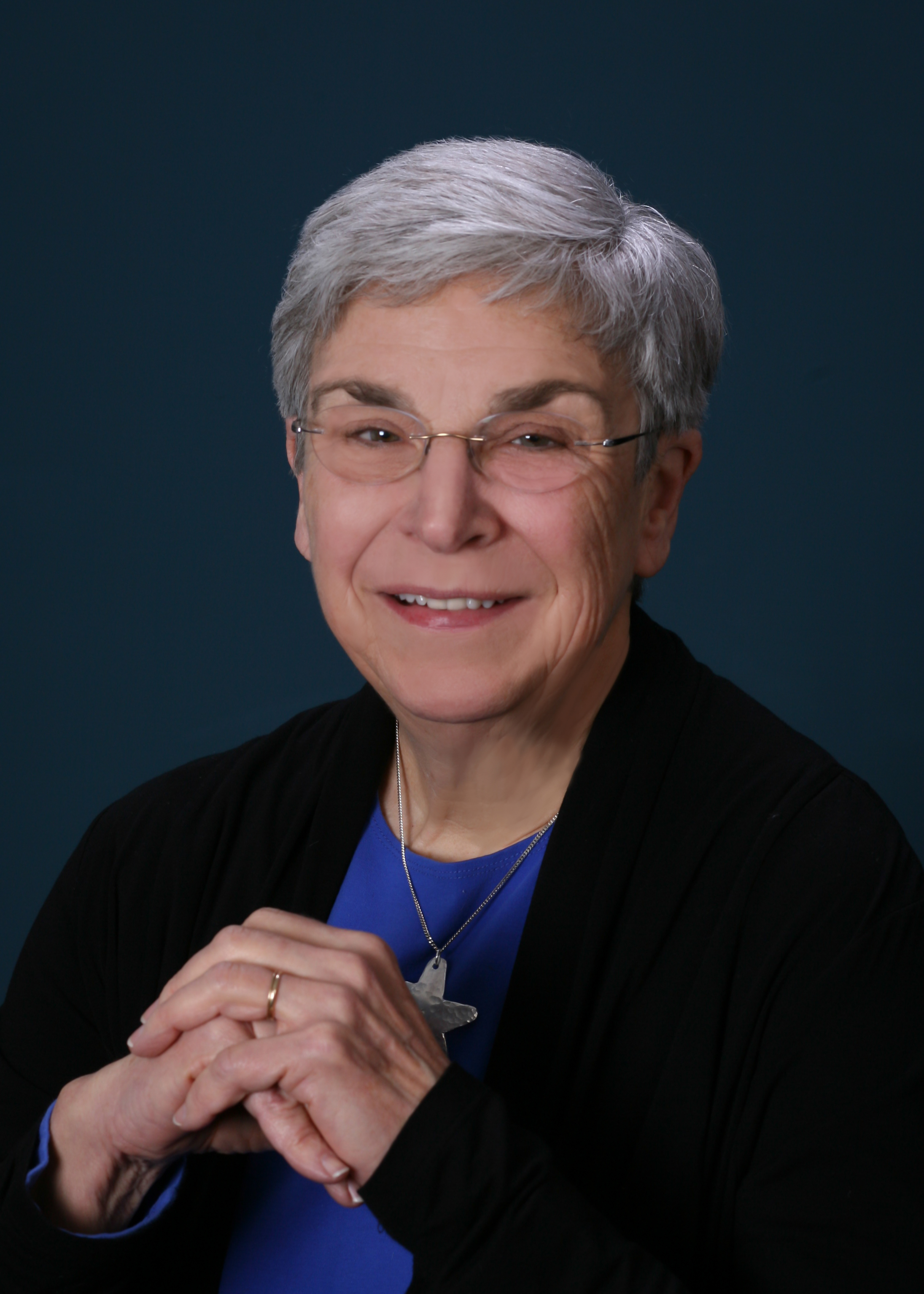 By
Spada, Nina; Lightbown, Patsy, M. In N. Schmitt (Ed.), An Introduction to Applied Linguistics (pp. 111-127). Arnold.
Meeting 8
Defining SLA
“the study of the developing knowledge and use of a language by children and adults who already know at least one other language” (p.111)
SLA : Theoretical and Practical Importance
Theory : 
An understanding of how language is represented in the mind
Discovering whether there is a difference between:  1) the way language is acquired and processed, 2) the way other kinds of information are acquired and processed

Practice : 
The assumption that an understanding of how languages are learned will lead to more effective teaching practices
Educational policy makers set more realistic goals for programme both foreign language courses and the learning of the majority language by minority language children and adults.
Linguistic Perspectives
Chomsky’s (1968) Universal Grammar (UG)
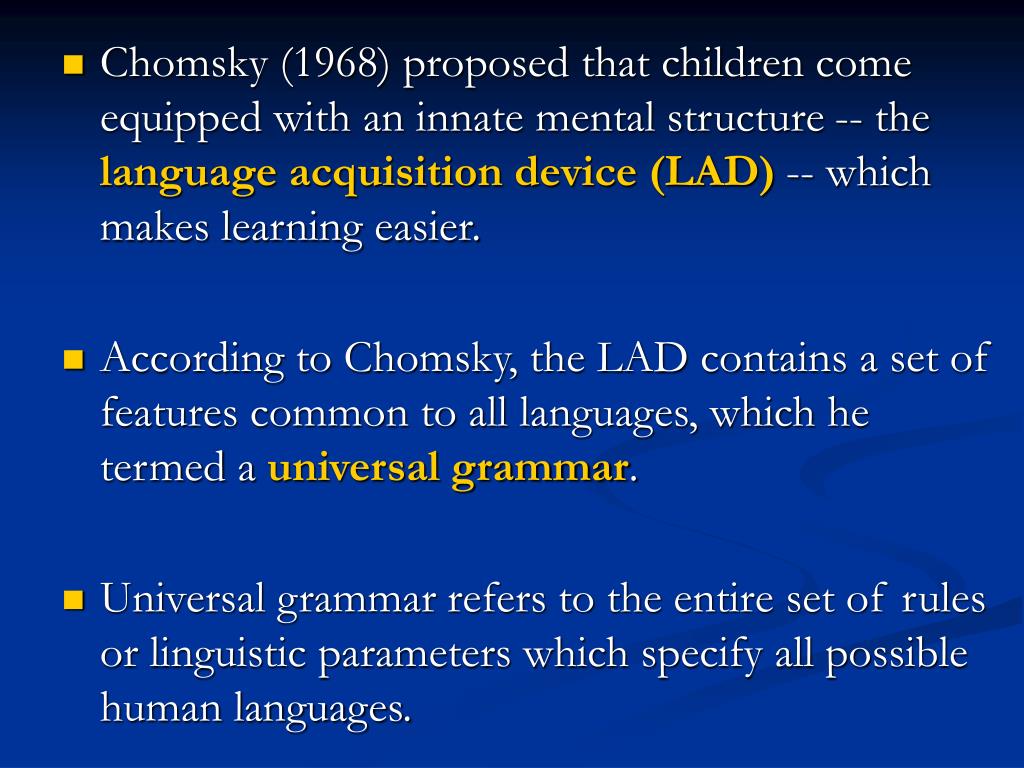 Krashen’s Monitor Theory
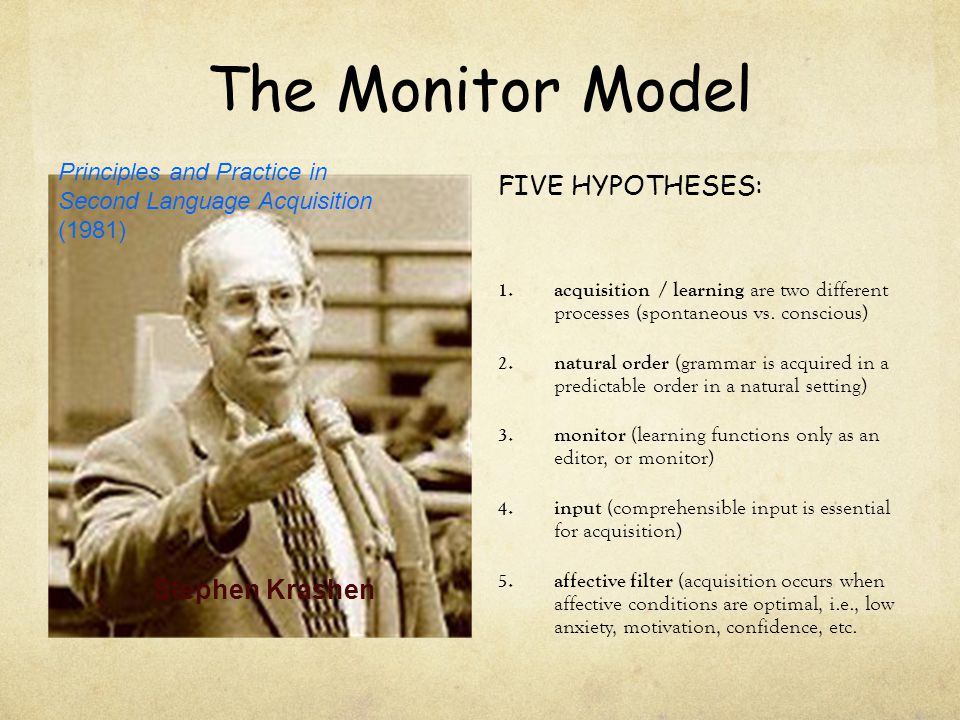 Psychological Perspectives
Behaviourism 
Psychology and education
Learning through imitation, practice, reinforcement, and habit formation
The contrastive analysis hypothesis (CAH): similarities in L1 and L2, no difficulties in L2 learning
Cognitive psychology 
L2 learning requires learners’ attention and efforts 
Controlled processing (new information access, such as proficiency in a certain topic) 
Automatic processing (quick and no attention and effort)
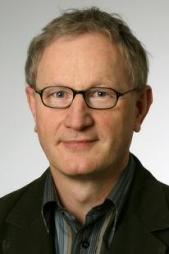 Connectionism 
The creation of brain in building word and phrase networking at the same time
Repeated high frequency exposure affection (e.g., I go vs she goes)
Processability Theory
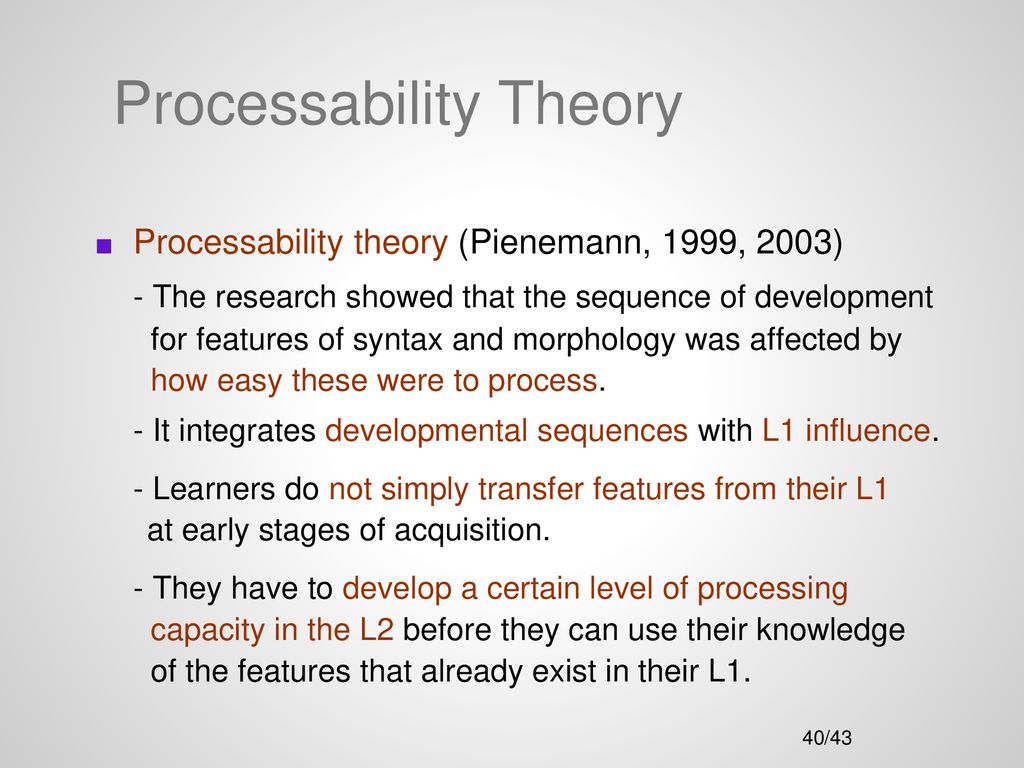 “the distance between the actual developmental level as determined by through problem-solving independent problem solving and the level of potential development as determined under adult guidance, or in collaboration with more capable peers” (Vygotsky, 1978, p. 86).
Interactionist perspectives
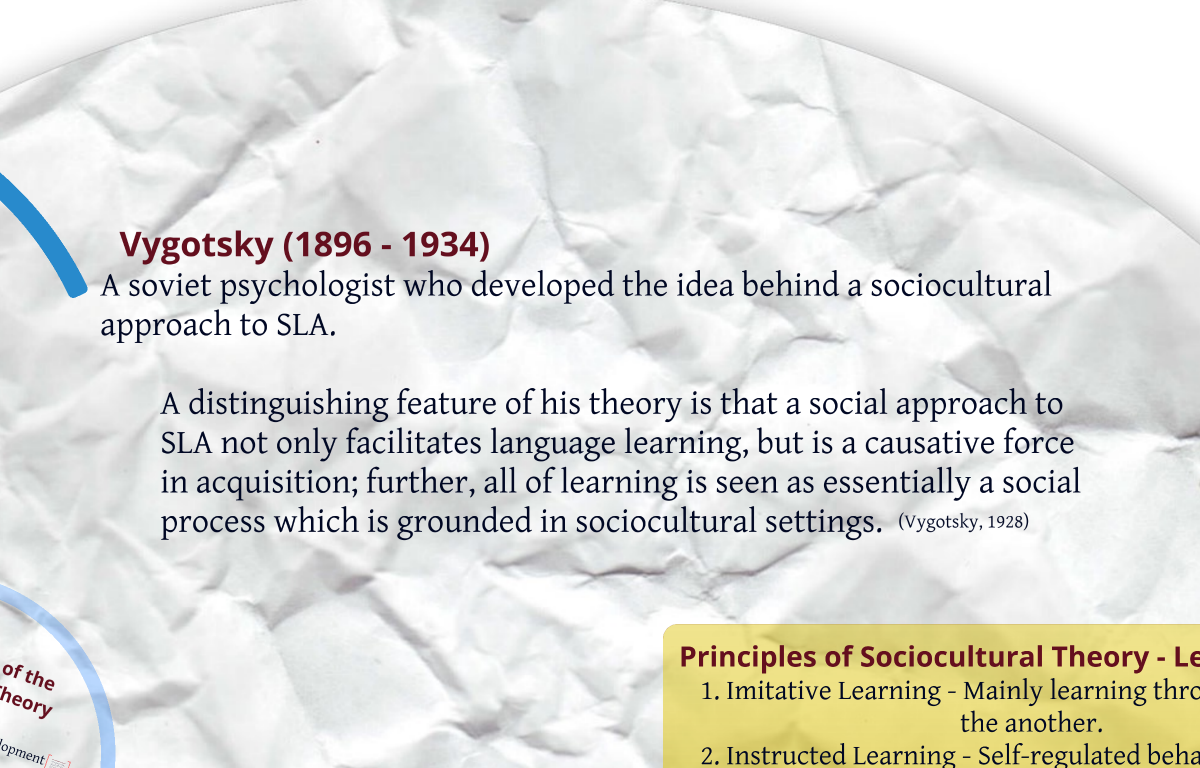 Sociocultural Perspectives
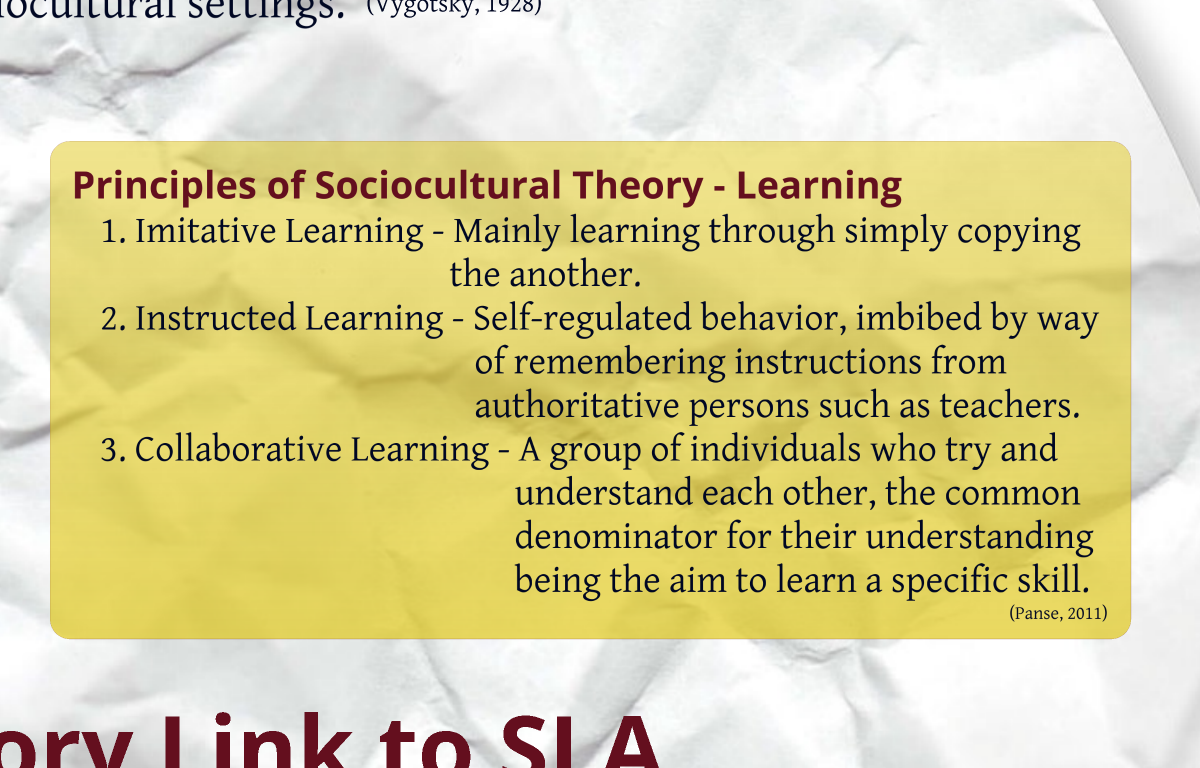